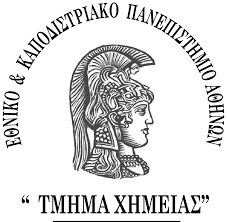 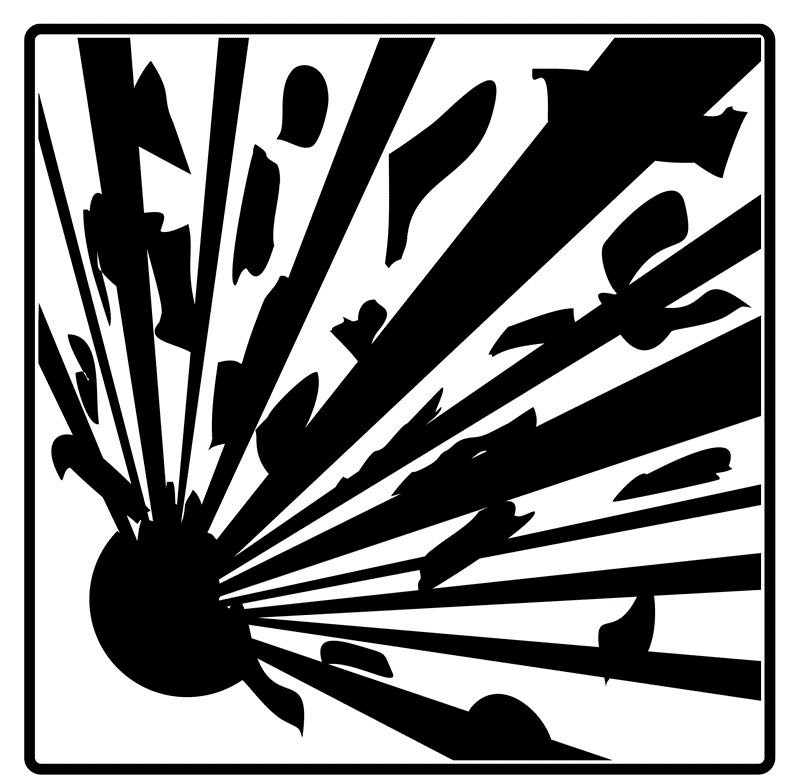 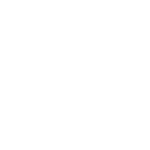 Ιστορια των εκρηκτικων υλων απο την αρχαιοτητα εως την συγχρονη εποχη
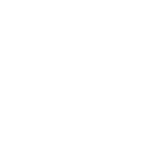 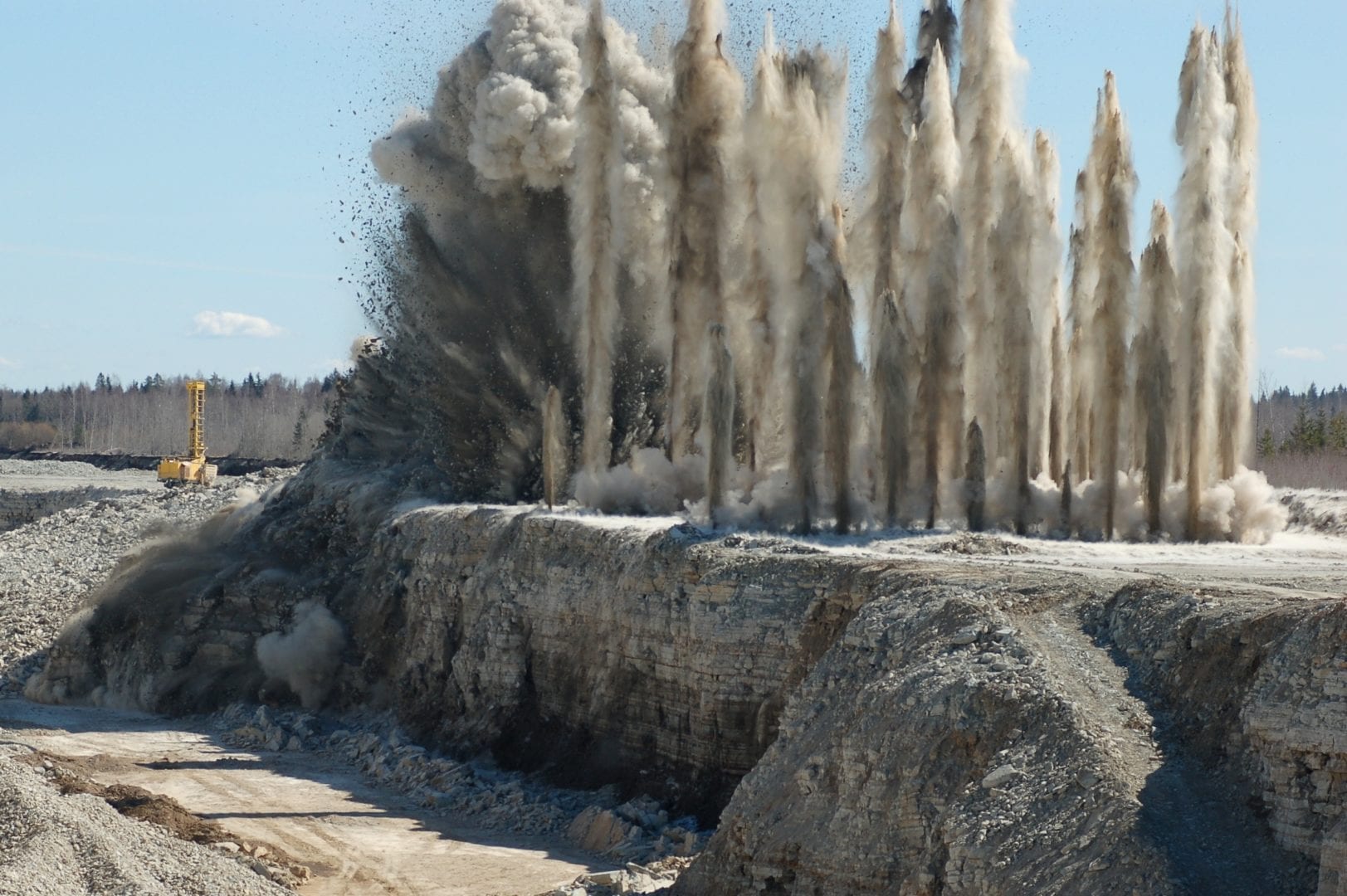 Χρησεις των εκρηκτικων υλων
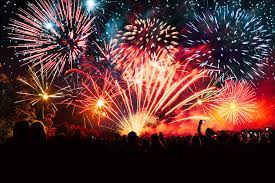 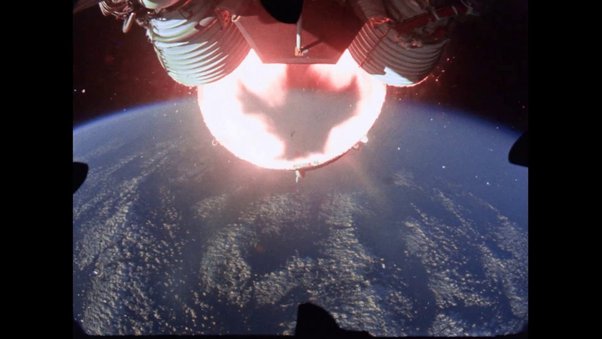 1.Εμπορικές εφαρμογές (Civil applications)
-Κατασκευές , κατεδαφίσεις
-Εξόρυξη
-Μηχανολογικές εφαρμογές
-Πυροτεχνήματα

2.Στρατιωτικες εφαρμογές (Military applications)
-Προωθητικά γεμίσματα 
-Εκρηκτικές γομώσεις
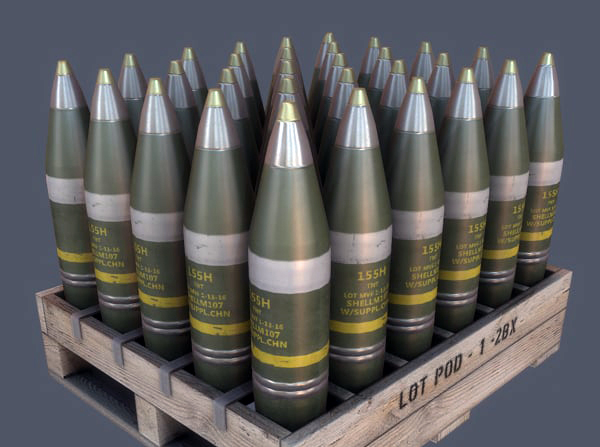 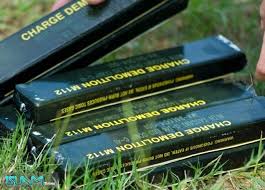 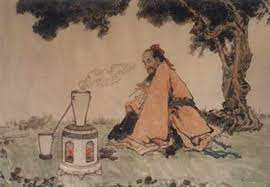 H απαρχη
Κίνα 200 π.Χ – 500 μ.Χ
Πρώτη καταγεγραμμένη αναφορά ατυχηματικής έκρηξης κατά τη διάρκεια μεθόδου διαχωρισμού μεταλλευμάτων (200 π.Χ)
Ατυχηματική ανακάλυψη άγνωστης πυροτεχνικής σύνθεσης
Πρωτόλεια κατασκευή πυροτεχνικών συνθέσεων
Περιορισμός χρήσης τους σε πυροτεχνικές εφαρμογές και πρωτόλειες στρατιωτικές χρήσεις 
Τεχνολογική έλλειψη σε μέσα παρασκευής πρόδρομων συνθέσεων και διαχωρισμού ουσιών 
Αδυναμία μετάδοσης της πληροφορίας – γνώσης
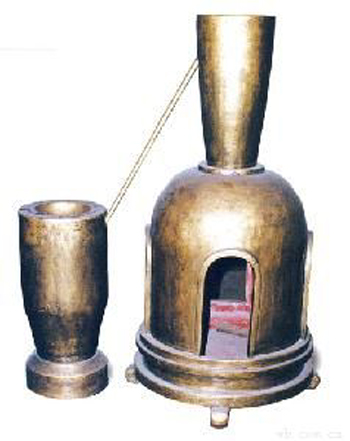 ο ενδιαμεσοσ συνδεσμοσ
Το Υγρό Πύρ ( Greek Fire)
Βυζαντινή Αυτοκρατορία (673 μ.Χ-1300 μ.Χ )
Σταδιακή εξάπλωση χειρόγραφης γνώσης από την Ανατολή προς την Δύση 
Σύρος αρχιτέκτονας-εφευρέτης Καλλίνικος -αξιοποιώντας πληροφορίες από Aραβικά χειρόγραφα. 
Εμπρηστική κολλώδης σύνθεση – πρόδρομος συνθέσεων πολεμικής εφαρμογής.
Πιθανολογούμενη σύνθεση 
     - Αργό Πετρέλαιο 
     - Νάφθα ( άγνωστος ο τρόπος διύλισης )
     - Ρητίνες
700 χρόνια ενεργού χρήσης – Κορωνίδα αμυντικής θωράκισης της Βυζαντινής Αυτοκρατορίας
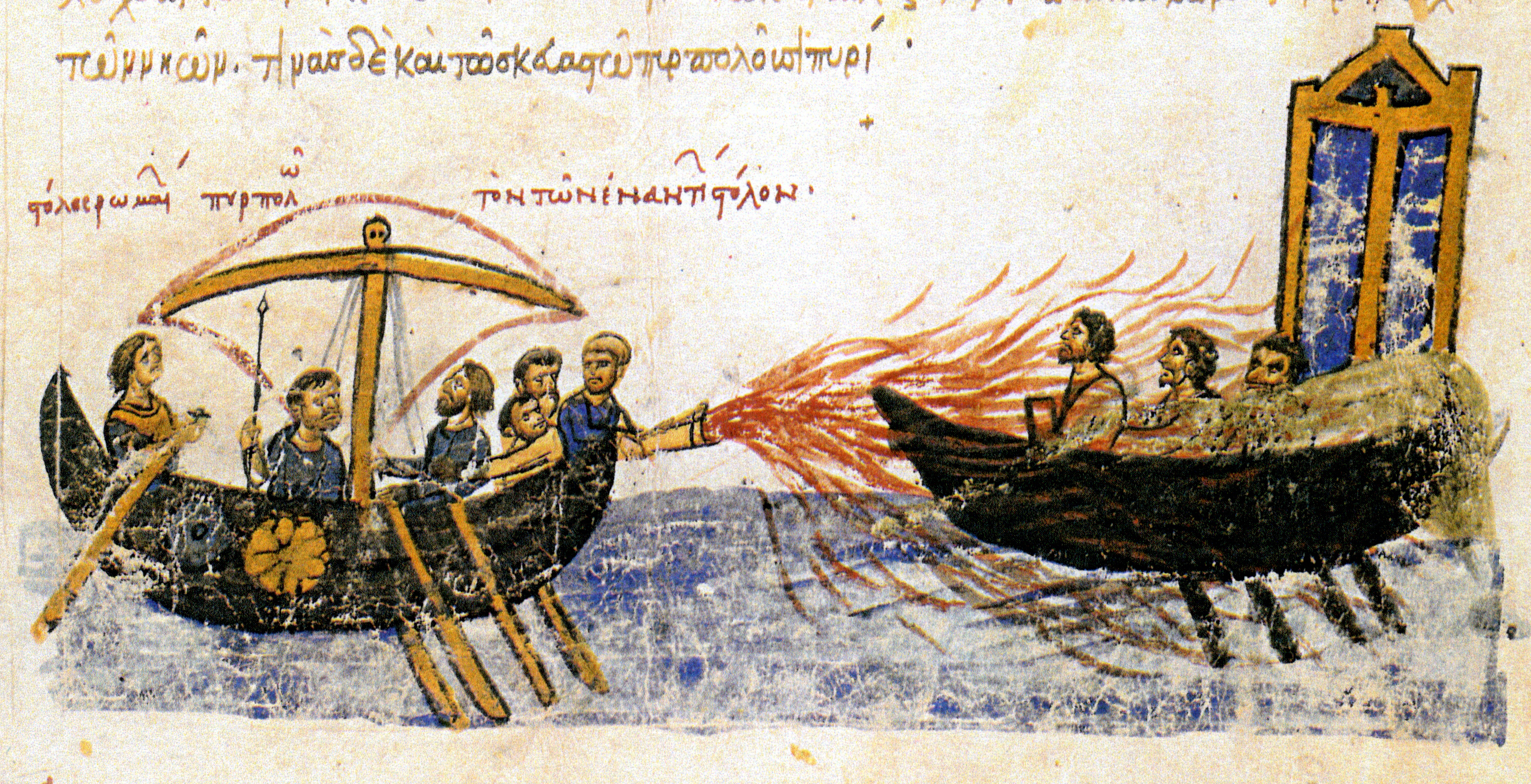 Απεικόνιση χρήσης του υγρού πύρ-Χειρόγραφο Ι.Σκυλίτζη
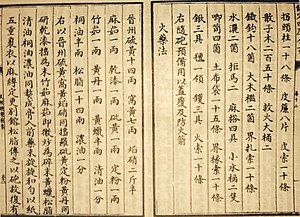 Η εποχη της μαυρησ πυριτιδασ
Κίνα 900 μ.Χ. … 
Ευρώπη 1250 μ.Χ. …
Κίνα 900 μ.Χ. - Πρώτες καταγεγραμμένες παρασκευές μιγμάτων μαύρης πυρίτιδας από την Δυναστεία των Σονγκ.
Κίνα 1067 μ.Χ. – Αυτοκρατορικός εμπορικός έλεγχος στην εξόρυξη θείου και παρασκευή νιτρικού καλίου (ΚΝΟ3).
Ευρώπη 1100 μ.Χ. - Πανευρωπαϊκό ρεύμα σπουδής της Αραβικής γλώσσας και ιστορίας ως μέσο ανάπτυξης των Φυσικών επιστημών. 
Βρετανία 1260 μ.Χ. – Roger Bacon , ο πρώτος δυτικός  εισηγητής της γνώσης παρασκευής Μαύρης Πυρίτιδας
Κίνα 1044 μ.Χ.
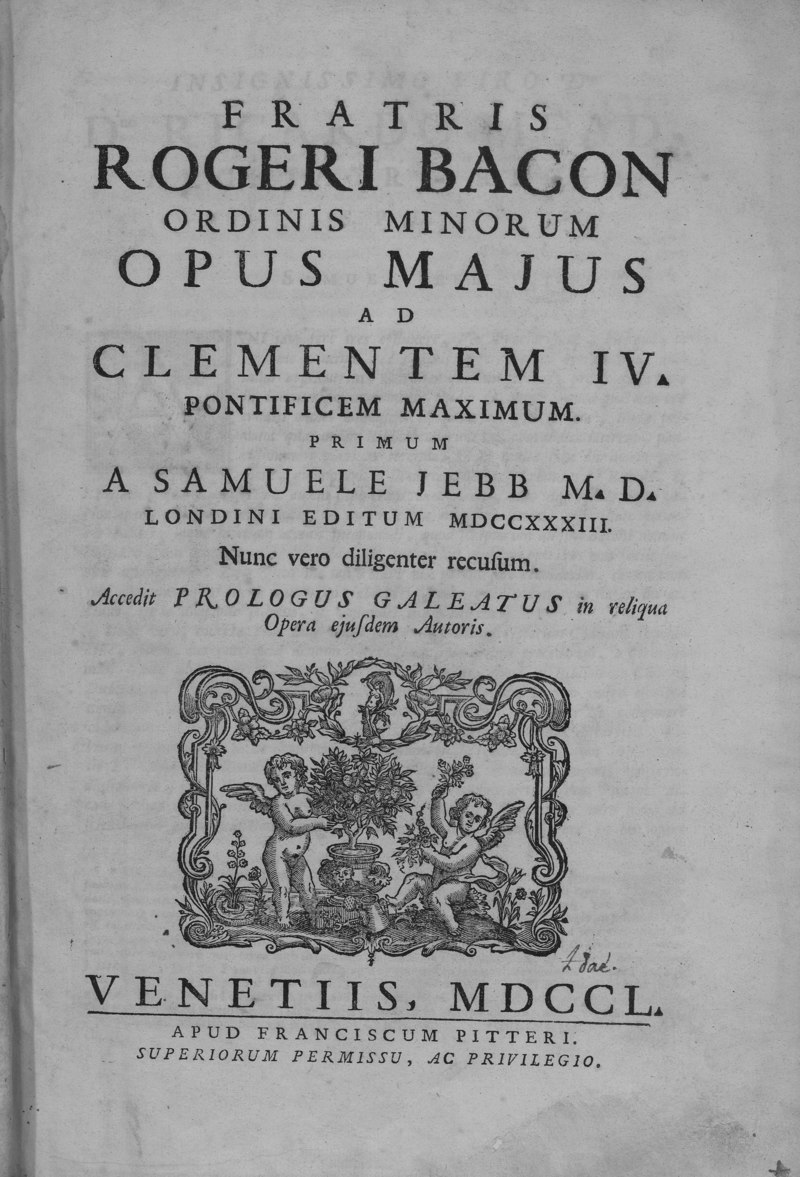 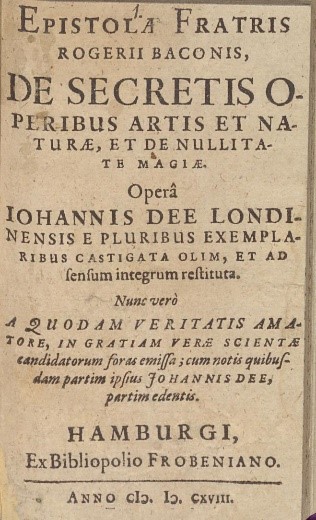 Ευρώπη 1260 μ.Χ.
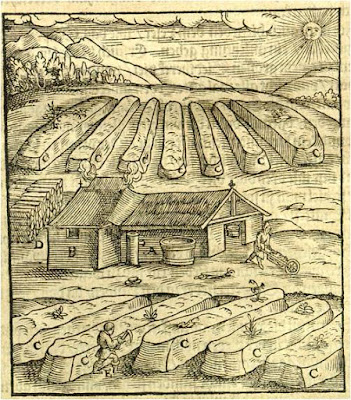 Πρωτεσ υλεσ
Νιτρικό κάλιο  (ΚNO3)
Ινδία – Δυτική Βεγγάλη 1300 μ.Χ. (Βρετανικές κτήσεις).Εξόρυξη νιτρωδών αλάτων και επεξεργασία τους για την παρασκευή καθαρού νιτρικού καλίου – 30.000 τόνοι ετησίως.
Ευρώπη 1400 μ.Χ. Παρασκευή νιτρικού καλίου από εναπόθεση νιτρικών αλάτων ύστερα από επικάλυψη χώματος οργανικών περιττωμάτων και αγροτικών προϊόντων (Νitre beds – Saltpetriers)
Χιλή 1800 μ.Χ. (Έρημος Ατακάμα). Ανακάλυψη τεράστιων κοιτασμάτων νιτρωδών αλάτων.
Βρετανία 1300 μ.Χ – Nitre Beds
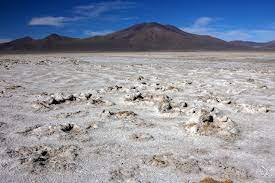 Χιλή – Έρημος Ατακάμα
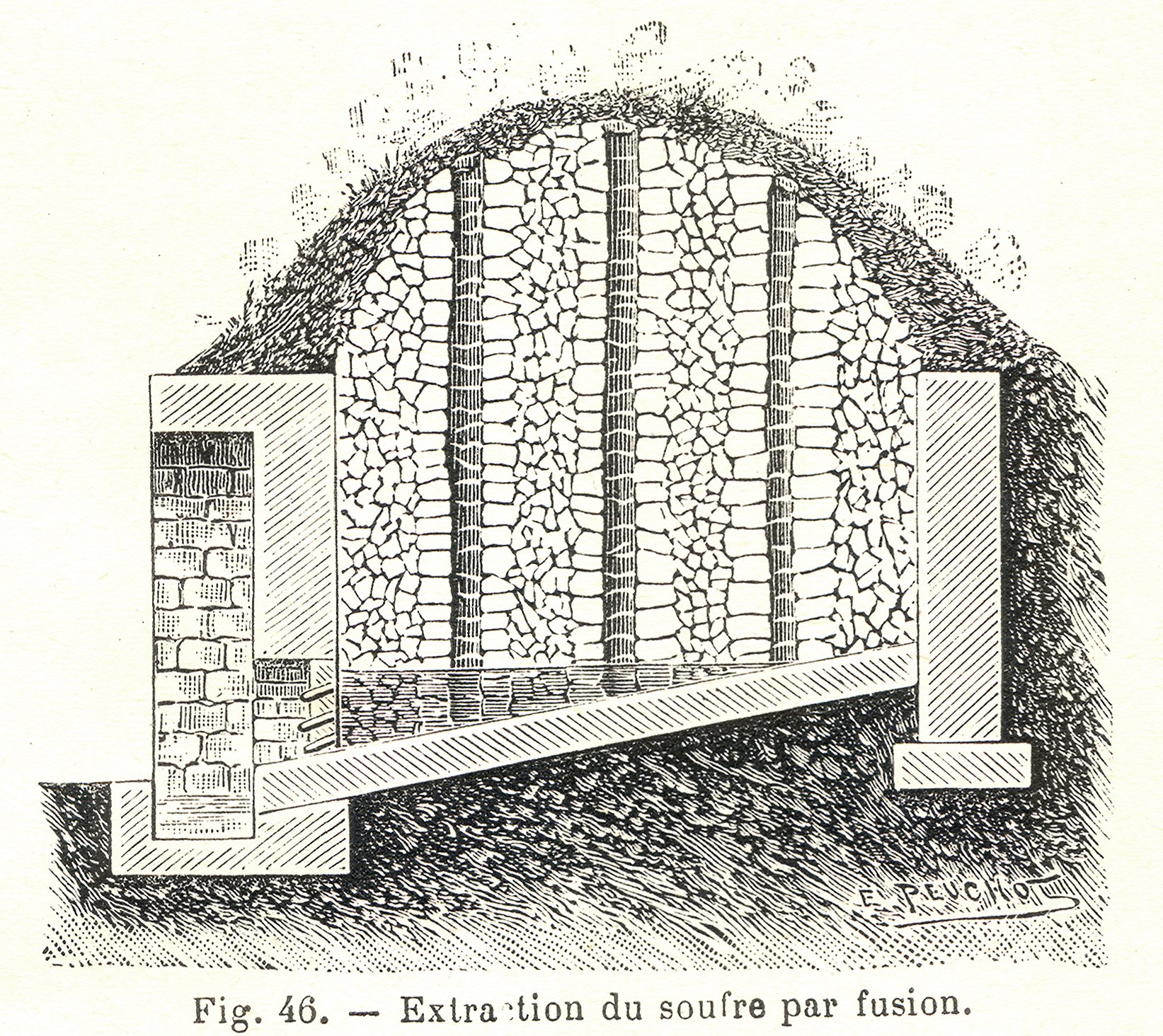 Πρωτες υλεσ
Θείο (S)
Κύριοι προμηθευτές 1300 – 1900 μ.Χ. Ηφαιστιογενείς περιοχές Σικελίας (Sicilian Method) και πλούσιες σε υδρογονάνθρακες περιοχές γύρω από την Κασπία θάλασσα.
Η.Π.Α. – 1891μ.Χ. – Μέθοδος Frasch  Herman Frasch -  American petroleum industry's first experimental research program
Sicilian Method (yield - 10 %)
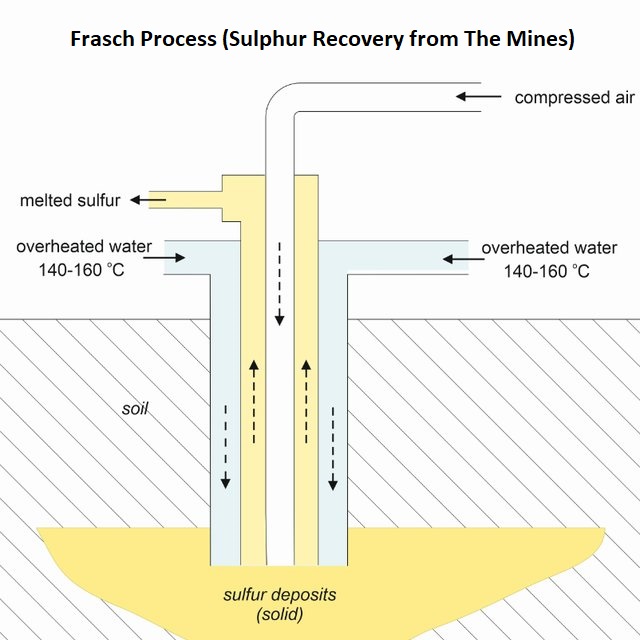 Frasch Process (yield – 95%)
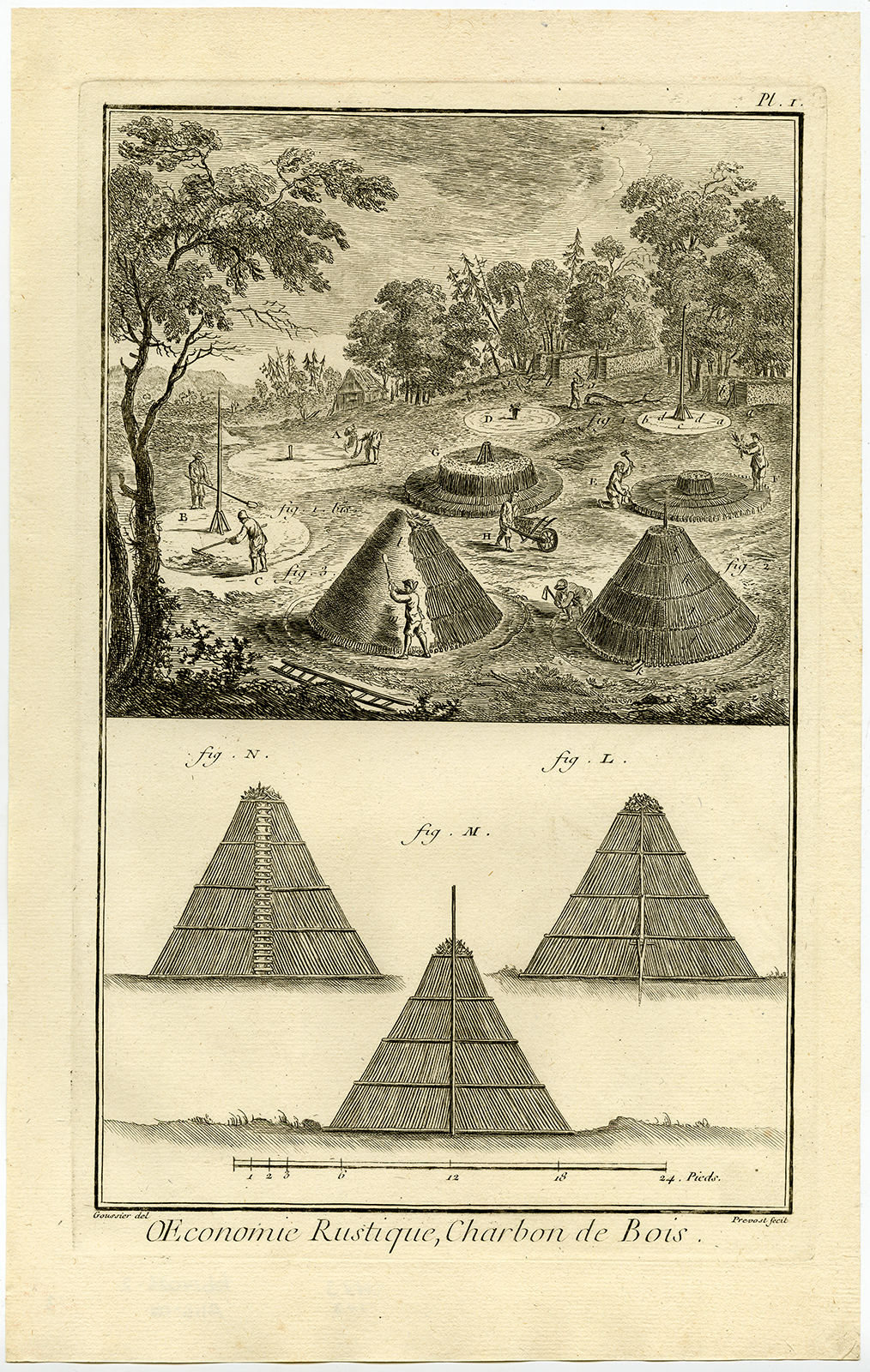 Πρωτεσ υλεσ
Άνθρακας ( C )
1300 μ.Χ. – present time
Κεντρική Ευρώπη – Δασικοί κλίβανοι ή λάκκοι προσεκτικά στοιβαγμένης ξυλείας παράγοντας κάρβουνο με περιεκτικότητα άνθρακα 70- 80 % κ.β.
Είδος ξυλείας – Κράνια ( Dogwood ) , Ιτιά (Salix)
Προσεκτική συλλογή και διαλογή εύκολα κονιορτοποιήσιμου προϊόντος
Γαλλία 17ος Αιώνας
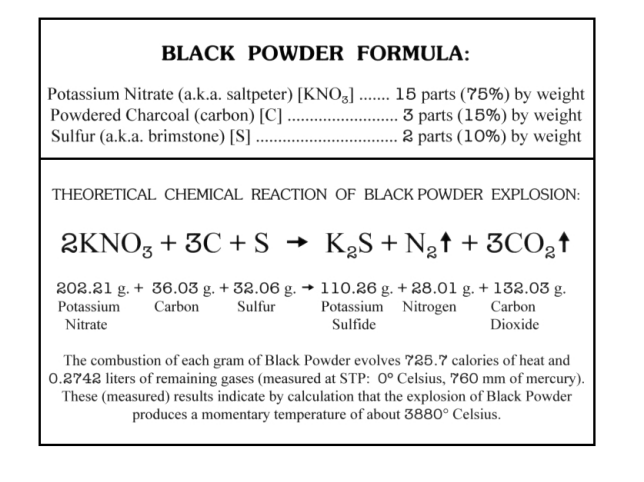 Συνθεση
1300-1900 μ.Χ
Αρχική κονιορτοποίηση των πρώτων υλών και προσεκτική ανάμιξή τους σε αναλογίες 75 % κ.β. KNO3 , 15 % κ.β. άνθρακας , 10 % κ.β. θείο.
Σταδιακή εξέλιξη και διαφοροποίηση τόσο στο μίγμα όσο και στο μέγεθος της ενεργού επιφάνειας.
Μύλοι παρασκευής πυρίτιδας σε Βρετανία και Γαλλία(Βιομηχανική επανάσταση 1760-1860 μ.Χ) – production safety methods
Χρήση τόσο σε μικρά όπλα(fast burning-low pressure) , κανόνια (slow burning – high pressure) όσο και στην εξόρυξη
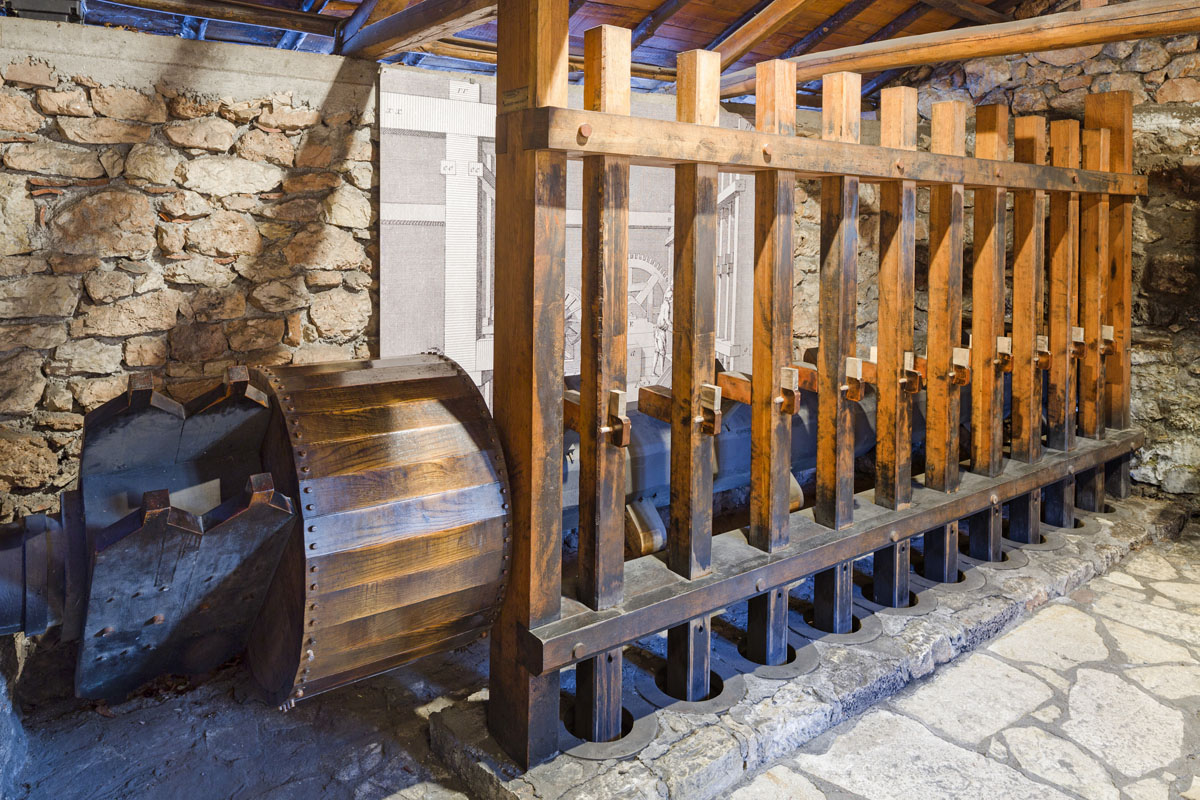 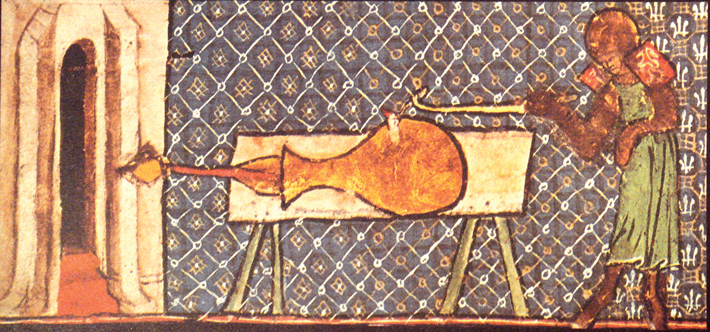 Χρησεις μαυρησ πυριτιδασ
Κίνα 900 μ.Χ- Παγκοσμίως 1900 μ.Χ
Στρατιωτική χρήση
Βαρέα όπλα – Κανόνια (powder grade – 6 mesh) – 1/3 weight of projectile
Ελαφριά όπλα (powder grade FFg – FFFFg 16-40 mesh)

2. Εξόρυξη
Ουγγαρία-1627 μ.Χ. Πρώτη χρήση ως εξορυκτική τεχνική από τον Caspar Weindl (Οπή-Πάκτωση-Ανάφλεξη)
Μεταναστευτικές ροές – παγκόσμια εξάπλωση της τεχνικής
Επιτάχυνση εξορυκτικής διαδικασίας – Μείωση κόστους
Μεγάλος βαθμός θνησιμότητας – ατυχηματικές εκρήξεις , τοξικό περιβάλλον
Ένα από τα μακροβιότερα σε χρήση τεχνολογικά επιτεύγματα
Eυρώπη 1326 μ.Χ
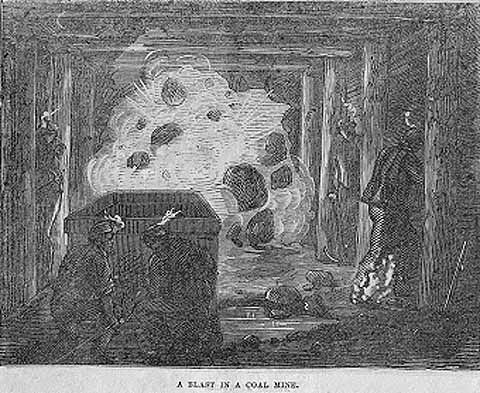 Ανθρακωρυχεία Βρετανία 1780 μ.Χ.
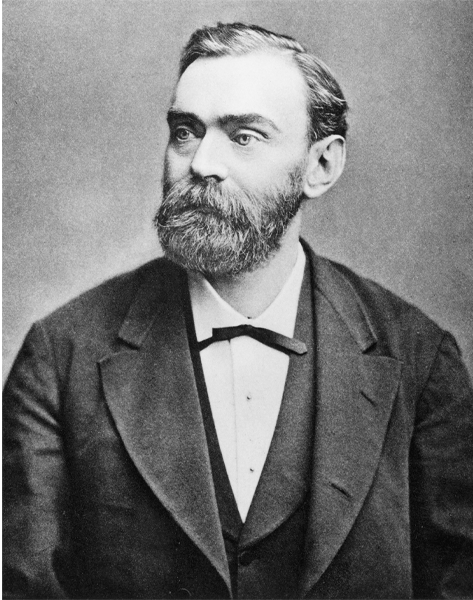 Νιτρο-εκρηκτικα
1867 μ.Χ. – Σύγχρονη εποχή 
1847 μ.Χ – Πανεπιστήμιο του Τορίνο : Ascanio Sobrero , σύνθεση της ασταθούς ένωσης της νιτρογλυκερίνης από πυκνά διαλύματα θειικού και νιτρικού οξέος.(αρχική χρήση ως παυσίπονο για στηθάγχη).Εγκατάλειψη προοπτικών της λόγω αδυναμίας χειρισμού.
Nobels Trilogy 
1864 μ.Χ. – Γερμανία : Αlfred Nobel , κατασκευή του πρώτου πυροκροτητή από μαύρη πυρίτιδα σε ξύλινο κύλινδρο με χρήση βραδύκαυστης θρυαλλίδας εφεύρεσης William Bickford (μια από τις πρώτες εφευρέσεις H&S)
1867 μ.Χ – Γερμανία : Alfred Nobel , σύνθεση του Δυναμίτη με σκοπό τη σταθεροποίηση και ασφαλή μεταφορά της καθαρής νιτρογλυκερίνης με ανάμιξή της με γη διατόμων (H&S Procedures) 
1879 μ.Χ – Γερμανία : Αlfred Nobel  , σύνθεση της ζελατοδυναμίτιδας με σκοπό τον περαιτέρω ασφαλή χειρισμό και σταθερότητα του δυναμίτη με ανάμιξη 7-8% νιτροκυτταρίνη σε εν θερμό μίγμα νιτρογλυκερίνης-Blasting Gelatine
Alfred Nobel 1833-1896 μ.Χ
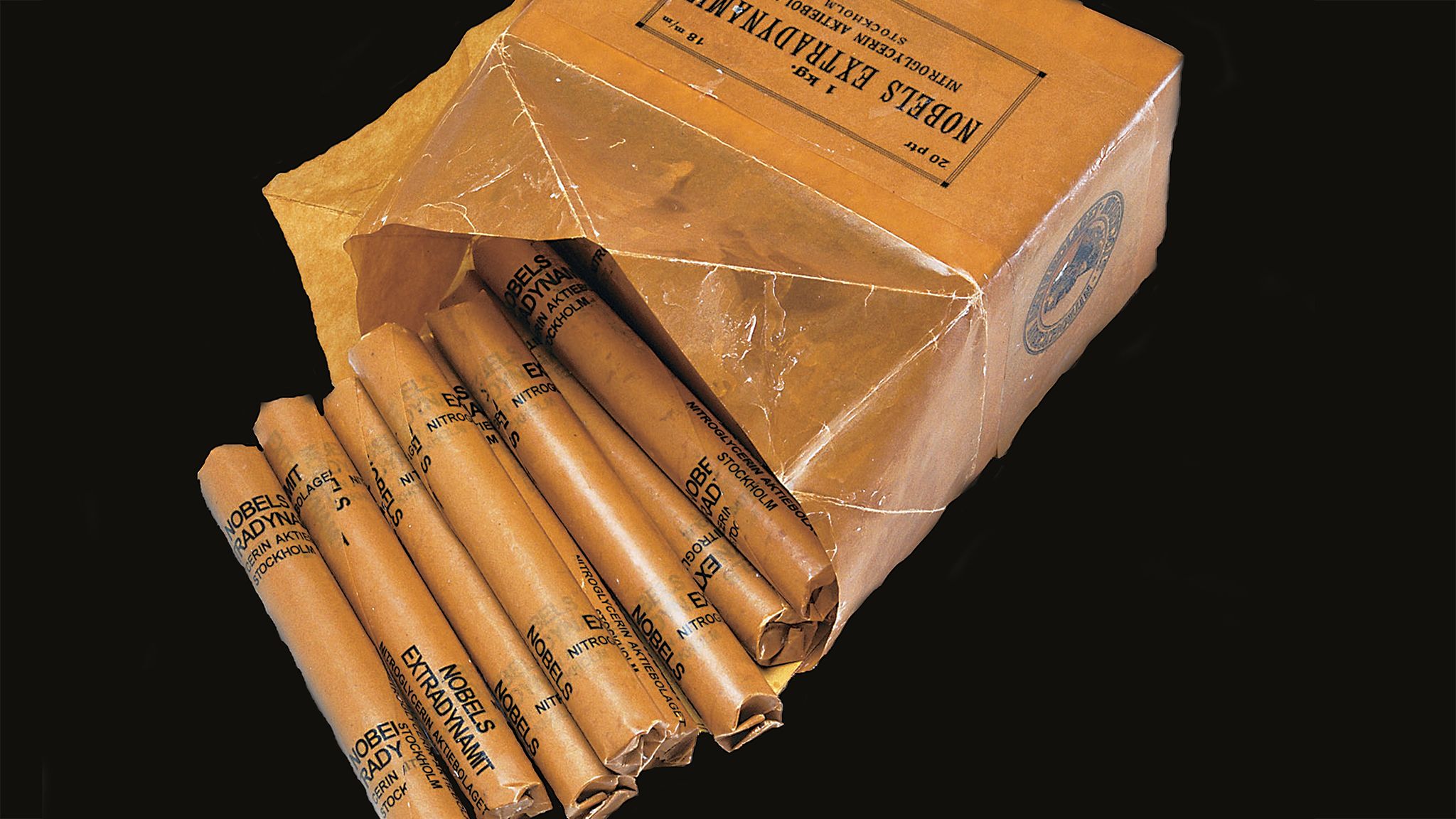 Ομοίωμα πρώτης παρτίδας Δυναμίτη
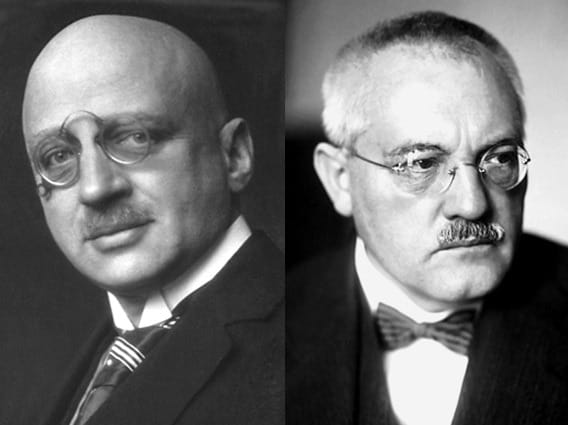 Μεθοδοσ haber - bosch
Δυσκολία στον εφοδιαστική αλυσίδα αζώτου – αμμωνίας.
Αντικατοπτρισμός στην τιμή παραγωγής και πώλησης των εκρηκτικών υλών.

1910 μ.Χ. - Βιομηχανική Μέθοδος σύνθεσης αμμωνίας από ατμοσφαιρικό άζωτο.(HABER –BOSCH)
20 tones / day Αμμωνίας από την μέθοδο H-B 
Το μεγαλύτερο μέρος αυτής προορίστηκε για παραγωγή νιτρικού οξέος κατά τη διάρκεια του 1ου παγκοσμίου πολέμου 
Κατακόρυφη μείωση κόστους παραγωγής εκρηκτικών υλών
Fritz Haber 1868-1934      Carl Bosch 1874-1940
Eξελιξη των νιτροεκρηκτικων
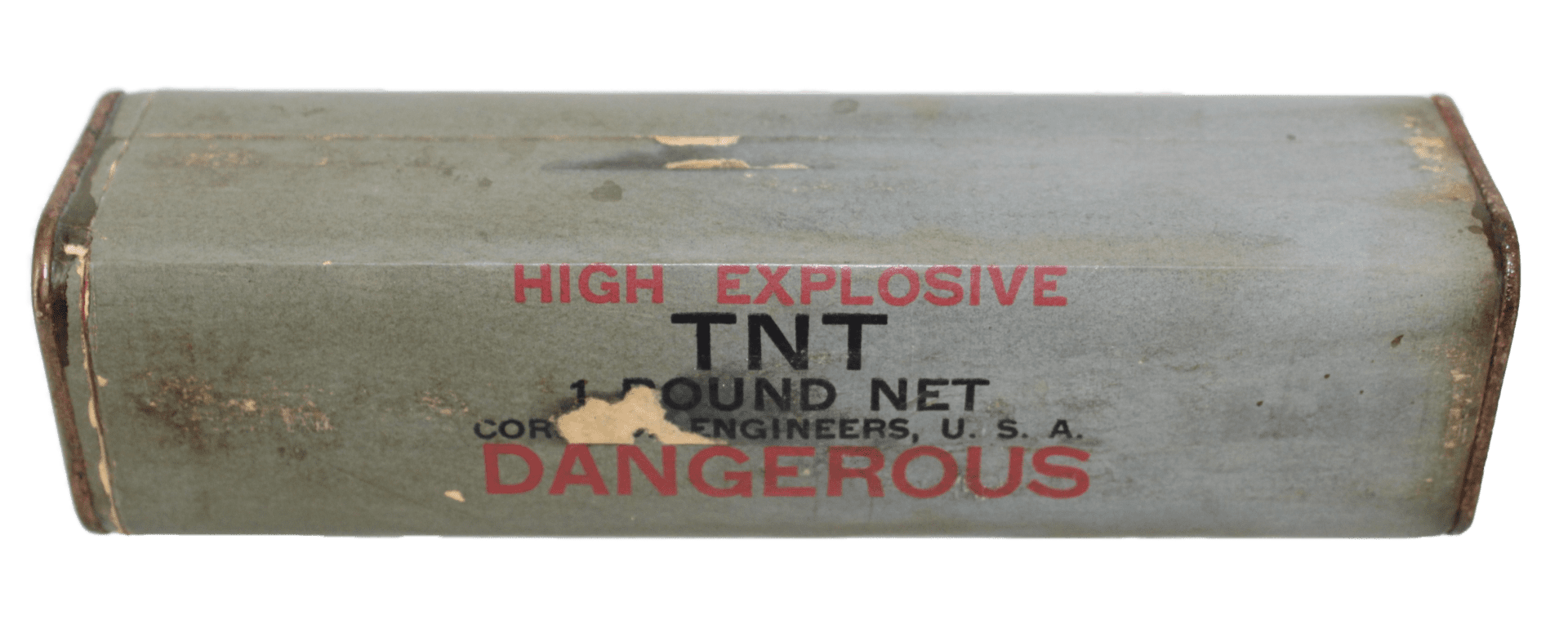 TNT
1891 μ.Χ. – Carl Hausermann : Τυποποίηση του ΤΝΤ (2-methyl-1,3,5-trinitrobenzene) Πρώτη σύνθεση από τον Julious Wilbrand το 1863 μ.Χ. ως συστατικό κίτρινου χρώματος σε βαφές. Εξαιρετική σταθερότητα,αξιοπιστία και ισχύ. 
1905-1920 μ.Χ. : Υιοθέτηση ως κύριας εκρηκτικής ύλης από τους εμπλεκόμενους στρατούς στο Μεγάλο πόλεμο.
1920 – Present Time : Λόγω δημοφιλίας και αξιοπιστίας αποτελεί μέχρι και σήμερα το μέτρο εκρηκτικής ισχύος παγκοσμίως (4184 kilojoule per gram)
Συσκευασία 1 λίβρας ( 0,453 Kg) TNT          (1,895 gigajoule / per libre)
Tnt – Συνθεση και αντιδραση διασπασησ
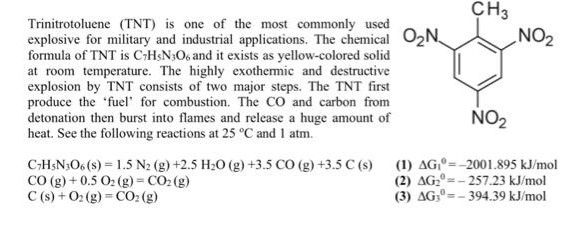 Σύνθεση 2,4,6-Τρiνιτροτολουόλιο
Τολουόλιο μαζί με πυκνό HNO3 και H2SO4
Tρινιτρουποκατεστημένο
Αφαίρεση παραπροϊόντων με 4% Νa2SO3 pH 9
Pure 2,4,6-Τρiνιτροτολουόλιο
Αντίδραση Διάσπασης ΤΝΤ
ΔΗ=-52,27 Κj/mol
Qmax=1300 kcal/kg
Eξελιξη των νιτροεκρηκτικων
AFTERMATH OF WW1 – ¨ MORE STABILITY , EXCESS IN POWER ¨
Εξέλιξη των εκρηκτικών υλών μέσω ερευνητικών κέντρων-επιστημονικού δυναμικού υπό την χορηγία κρατών.
PETN (Νιτρικός πενταερυθρίτης) – RDX (Kύκλo-τριμέθυλο-τρινιτραμίνη) 
PETN 1891 μ.Χ : Tollens and Wiegand , περιορισμένη παραγωγή πριν τον 1ο Παγκόσμιο Πόλεμο – Εκτεταμένη παραγωγή στην διάρκεια του μεσοπολέμου ως κύριο συστατικό εκρηκτικών μιγμάτων-πυροκροτητών κτλ
RDX 1899 μ.Χ : Friedrich Henning , περιορισμένη παραγωγή πριν τον 1ο Παγκόσμιο Πόλεμο – Εκτεταμένη παραγωγή στην διάρκεια του μεσοπολέμου ως κύριο συστατικό εκρηκτικών μιγμάτων-πυροκροτητών κτλ
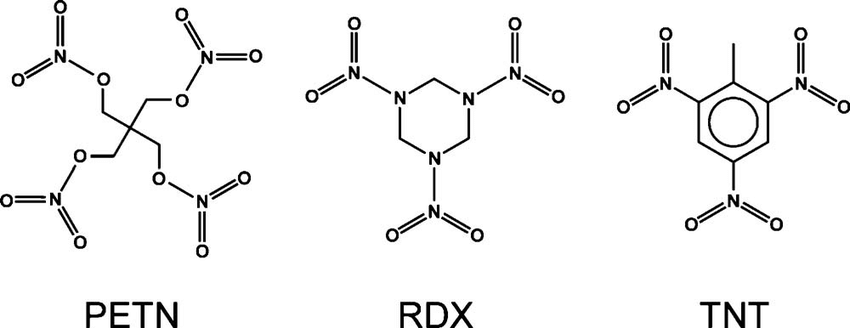 Συντακτικοί τύποι PETN – RDX - TNT
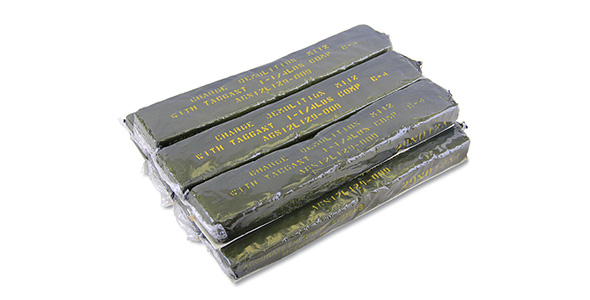 Eξελιξη των νιτροεκρηκτικων
1930 έως σήμερα 
1930 μ.Χ. – Ανάπτυξη της τεχνολογίας των πλαστικοποιητικών υλών
Υιοθέτηση στην σύνθεση εκρηκτικών υλων
Σταθερότητα 
Αξιοπιστία 
Ευπροσάρμοστη πλαστική υφή
Εύκολη τροποποίηση ισχύος
1944 μ.Χ – Βρετανία : Ανάπτυξη των πρώτων εκρηκτικών υλών τύπου C (C1 , C2 , C3 , C4)
1958 μ.Χ – Τσεχία : Fukatko – Berbera (VCHZ SYNTHEZIA) Σύνθεση των πρώτων εκρηκτικών υλών Β1(Semtex)
1980-2000 μ.Χ : Explosive Gels , (γαλακτώματα)
Συσκευασίες πλαστικών εκρηκτικών Type C
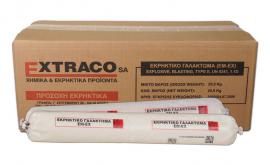 Συσκευασίες εκρηκτικών γαλακτωμάτων
ΚΑΤΗΓΟΡΙΟΠΟΙΗΣΗ ΕΚΡΗΚΤΙΚΩΝ ΥΛΩΝ
1950 μ.Χ. – Σήμερα
1953 μ.Χ. : Plet’s Classification:Κριτήριο διαχωρισμού η χημική ομάδα που προσέφερε τις εκρηκτικές ιδιότητες στην ένωση-Καμία πληροφορία ως προς την απόδοση ισχύος κάθε εκρηκτικού.
1954 μ.Χ. : Σύγχρονη κατηγοριοποίηση με βάση την ισχύ και την ταχύτητα της έκρηξης
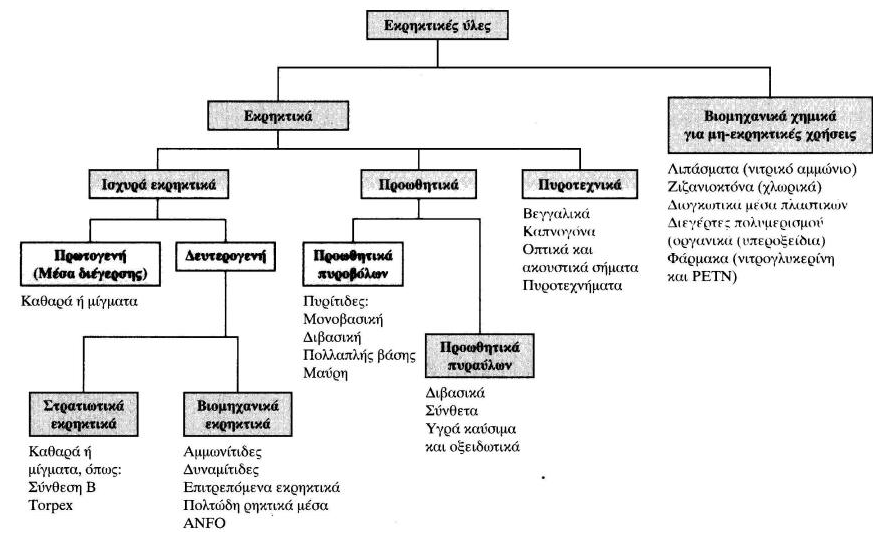 Χαρακτηριστικα γνωστων εκρηκτικων υλων
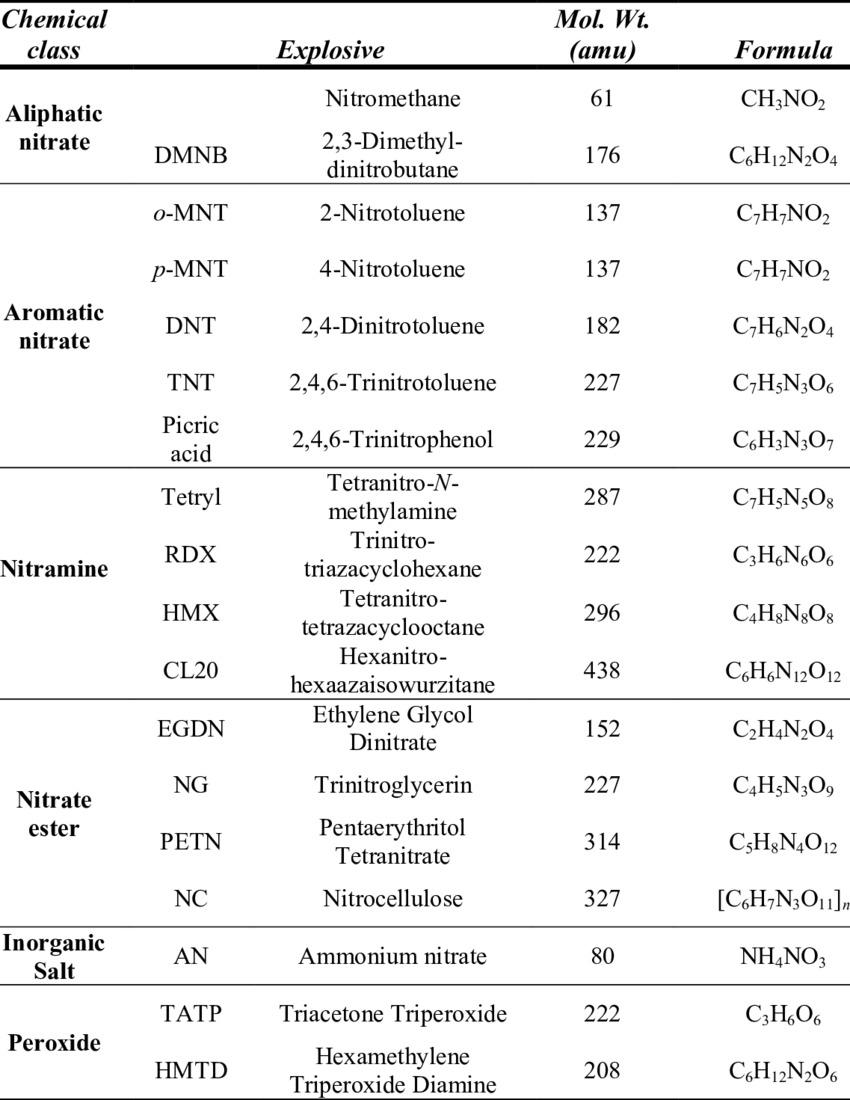 Ταχύτητα εκρηκτικού κύματος και αναπτυσσόμενες πιέσεις
Ομόλογες σειρές γνωστών εκρηκτικών υλών
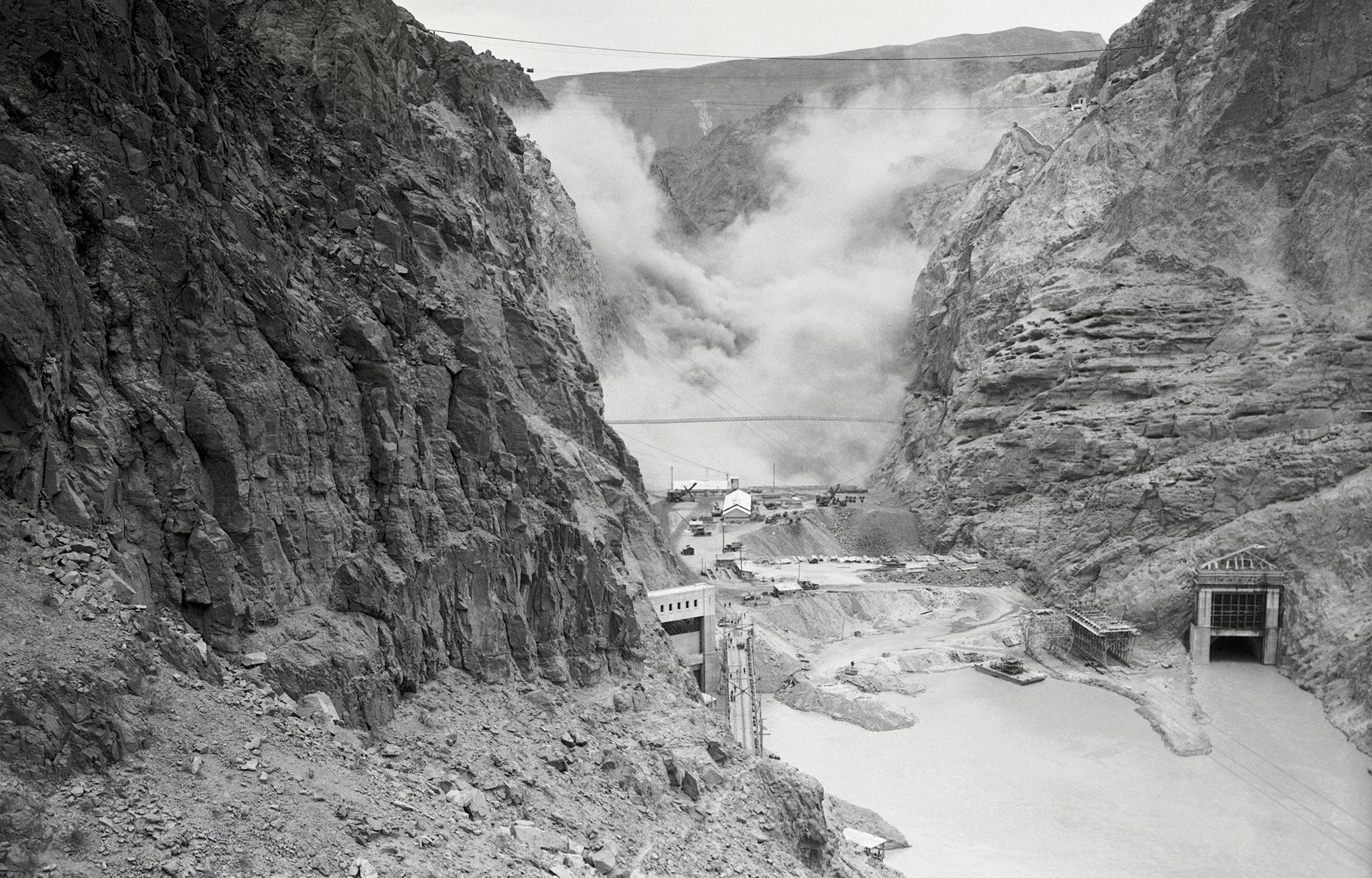 Ενδεικτικα κατασκευαστικα εργα
1700-1880 μ.Χ. : Ανθρακωρυχεία Κεντρικής και Βόρειας Ευρώπης (Μαύρη Πυρίτιδα)
1817 μ.Χ. : Κανάλι του Erie( Η.Π.Α. ) - 565 χλμ (Μαύρη Πυρίτιδα)
1869 μ.Χ. : Διώρυγα του Σουέζ - 194 χλμ (Πυρίτιδα-Δυναμίτιδα)
1880 μ.Χ. : Διώρυγα της Κορίνθου - 6,3 χλμ (Πυρίτιδα – Δυναμίτιδα)
1980 μ.Χ. : St Gotthard  Tunnel (Ελβετία) - 17 χλμ (Γαλακτώματα – Blasting gels)
2000 μ.Χ. : Laerdal Tunnel (Νορβηγία) - 24,5 χλμ (Γαλακτώματα – Blasting gels)
Εκρήξεις διάνοιξης του φράγματος Hoover ( Η.Π.Α.)
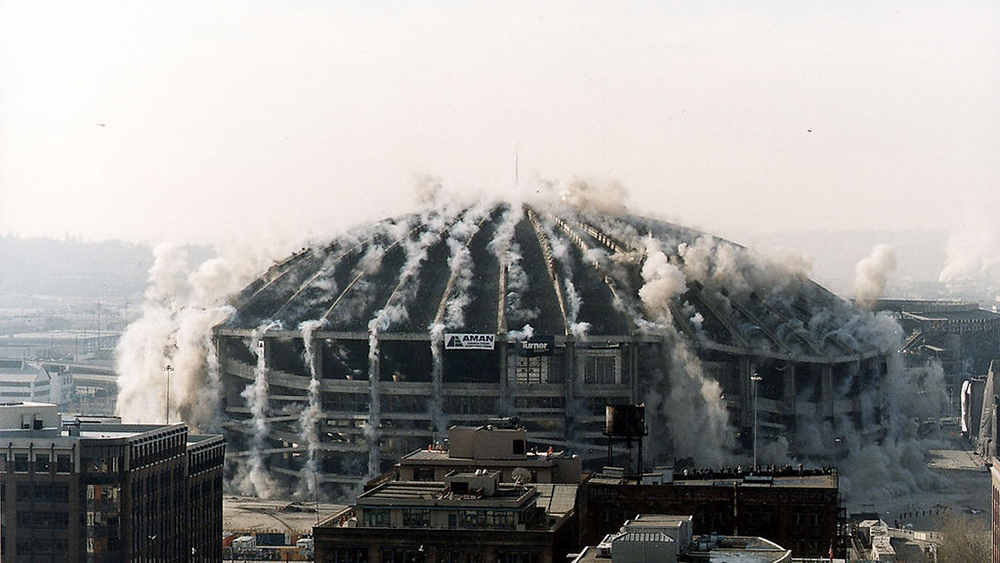 Κατεδάφιση σταδίου Kingdome στο Σιάτλ ( Η.Π.Α.)
Atlantas fulton county stadium implosion (1997)
1997 Fulton County Stadium

Εκρηκτικές ύλες
150 στρατηγικά τοποθετημένα blasting gels
150 πυροκροτητές με τα κατάλληλα delay

Κατασκευαστικό κόστος
30 sec για πλήρη κατεδάφιση
Μείωση κόστους εργασιών 
Μείωση χρόνου εργασιών
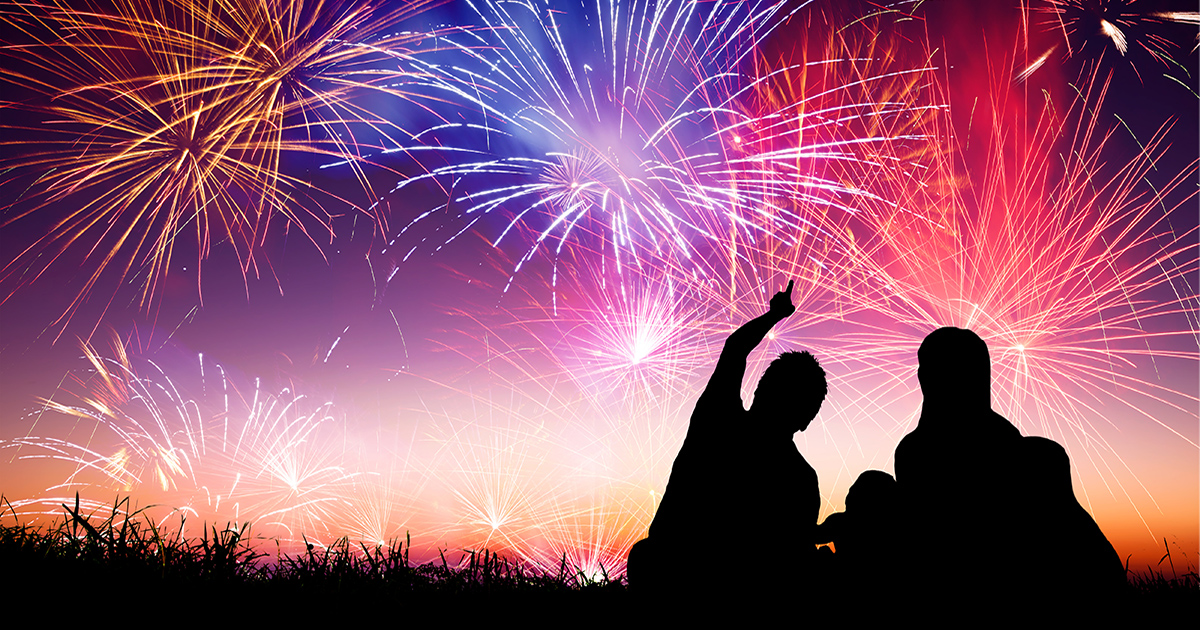 ΕΚΡΗΚΤΙΚΕΣ ΥΛΕΣ – Οι δυο οψεις
Εκρηκτικές ύλες  
Πανίσχυρο εργαλείο υπερκερασμού τεχνικών δυσκολιών
Εξόρυξης 
Επιταχυντικό μέσο κατασκευών και μείωσης κατασκευαστικού κόστους.

Εκρηκτικές ύλες  
Μέσο υπεροπλίας και στρατιωτικής δύναμης
Πολεμική χρήση
Τρομοκρατία
The Pleasant Shade
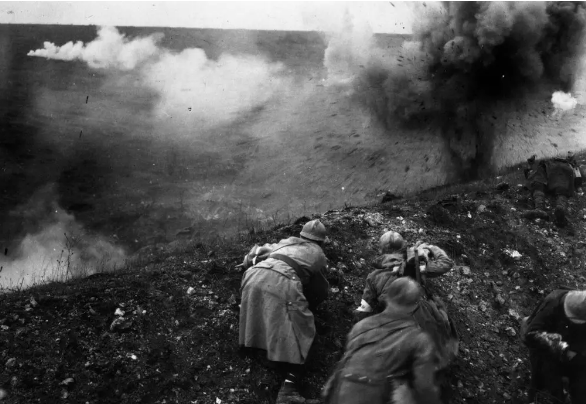 Just Gray
Ευχαριστώ για την προσοχή σας !!
E-mail
konstantinosbls@gmail.com

We Transfer Link
https://we.tl/t-YBHyXTaSFm